Custom ItemRenderers
Ryan Frishberg and Joan Lafferty
MAX 360 – 11/19/08
[Speaker Notes: Ryan and Joan]
Introduction and Resources
Grandfather to Custom ItemRenderers : Alex Harui
Additional Resources:

Alex’s Blog: http://blogs.adobe.com/aharui
Peter Ent’s Blog: http://weblogs.macromedia.com/pent
[Speaker Notes: Joan]
Agenda
Types of ItemRenderers
 Virtualization of ItemRenderers 
  Common Problems and Solutions
Using States, Editors, and Reusable itemRenderers.
Building for Performance
ItemRenderers in Flex 4 (Gumbo)
[Speaker Notes: Joan]
itemRenderer
A list renders data, usually in a label
You can use item renderers to render the data however you want
itemRenderer is a property on List classes typed to take an IFactory.
<mx:List itemRenderer=“MySuperSweetItemRenderer”>
    <mx:dataProvider>
        …
    </mx:dataProvider>
</mx:List>
[Speaker Notes: Joan

Notice itemRenderer is a className…the MXML compiler automatically wraps it in a class factory for us]
Types of ItemRenderers
Two main types:
Custom Item Renderers
Drop-in Item Renderers (IDropInListItemRenderer)
Three ways to create them:
New ActionScript Class
New MXML Class
Inline
[Speaker Notes: Ryan]
Custom ItemRenderers
Most basic item renderer
What developers use most of the time
Your item renderer is specific to the data you want to display.
Item renderer implements IDataRenderer
<?xml version="1.0" encoding="utf-8"?>

<mx:VBox xmlns:mx="http://www.adobe.com/2006/mxml">

    <mx:Label text="{data.lastName + ', ' + data.firstName}" />

</mx:VBox>
[Speaker Notes: Ryan]
Creating a custom item renderer
Three ways to create them:
New ActionScript Class
New MXML Class
Inline
[Speaker Notes: Ryan

Show three different, non-performant item renderers]
Drop-in ItemRenderers
What most Flex framework components implement

Drop in item renderers implement IDropInListItemRenderer (a.k.a. – ISchemaLessListItemRenderer)

Doesn’t just give you the data property, but it gives you the listData

Why do you need this?  How to create an item renderer for multiple DataGrid columns?

You can “drop in” the item render, and it’ll just display the data—no matter what the data is
[Speaker Notes: Ryan

Imagine creating a renderer for a datagrid where you want to use the same renderer for multiple columns.
The data property just gives you the data for that row.  It doesn’t tell you what data you actually want to display.
The listData property gives you the columnIndex as well as the label (based on labelFunction/labelField).]
Reusable Renderers
Most itemRenderers are written to associate a renderer with a column.

 <mx:Label text=“{data.firstName}” fontStyle=“italic”/>

To make an itemRenderer reusable, do not associate it with a column.
Use the listData property on your itemRenderer to determine what data you are representing.
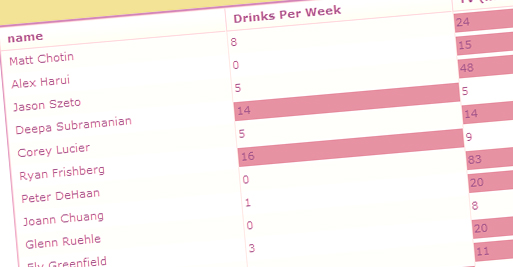 [Speaker Notes: Joan]
Reusable Renderers: Using listData
To use listData, your itemRenderer must implement IDropInListItemRenderer. 
Components like CheckBox, Button, NumericStepper, Text and DateField already implement IDropInListItemRenderer.
Containers do not implement IDropInListItemRenderer.
Implementing IDropInListItemRenderer
<mx:Canvas xmlns:mx="http://www.adobe.com/2006/mxml" implements="mx.controls.listClasses.IDropInListItemRenderer“>

    <mx:Script>
        <![CDATA[
             
            import mx.controls.listClasses.BaseListData;
    
            private var _listData:BaseListData;
            public function get listData() : BaseListData
            {
                return _listData;
            }
            public function set listData( value:BaseListData ) : void
            {
                _listData = value;
            }
            …
[Speaker Notes: Joan

Show backgroundColor IDropInListItemRenderer example]
Sizing an item renderer
The explicit width of an itemRender is always the size of its container (or the column size in a datagrid)
The height of an itemRender is always rowHeight unless variableRowHeight = true (false by default)
By default, the width of a List is 200 pixels and the number of rows displayed is 7.
Reverse this for horizontal lists
[Speaker Notes: Ryan

var xx:Number = left + paddingLeft - horizontalScrollPosition;
var ww:Number = right - paddingLeft - paddingRight;
item.explicitWidth = ww;

if ((item is IInvalidating)
    && (wordWrapChanged || variableRowHeight))
    IInvalidating(item).invalidateSize();

UIComponentGlobals.layoutManager.validateClient(item, true);

hh = Math.ceil(variableRowHeight ?
     item.getExplicitOrMeasuredHeight() +
     cachedPaddingTop + cachedPaddingBottom :
     rowHeight);
rh = item.getExplicitOrMeasuredHeight();
item.setActualSize(ww, variableRowHeight ? rh : rowHeight - cachedPaddingTop - cachedPaddingBottom);
item.move(xx, yy + cachedPaddingTop);



// if we've run out of data, we dont make renderers
// and we inherit the previous row's height or rowHeight
// if it is the first row.
hh = rowNum > 0 ? rowInfo[rowNum - 1].height : rowHeight;

if (hh == 0)
    hh = rowHeight;]
Virtualization / Renderer Recycling
[Speaker Notes: Ryan]
Renderers as Editors
Setting a custom itemRenderer like a CheckBox or DateField does not mean your data is saved.
 List component should be editable.
 Set rendererIsEditor=true.
 Set editorDataField if the default property of your renderer is not “text”.
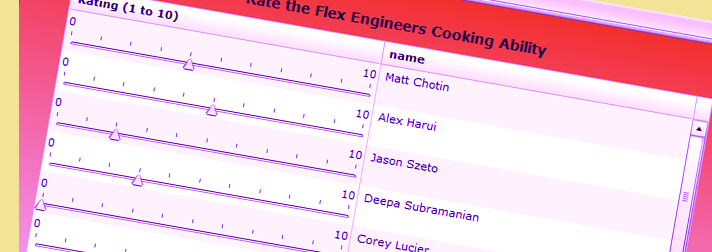 [Speaker Notes: Joan]
Example: Slider as a Renderer and Editor
Slider does not implement IDataRenderer or IDropInListItemRenderer.
 Make a custom Slider that implements IDataRenderer, IListItemRenderer and IDropInListItemRenderer.
Set editable=true, itemRenderer=“MySlider”, rendererIsEditor=“true” editorDataField=“value”
<mx:DataGridColumn  
    dataField="rating" 
    headerText="Rating (1 to 10)"  
    itemRenderer="MySlider"
    rendererIsEditor="true" 
    editorDataField="value">
[Speaker Notes: Joan]
Using States in ItemRenders
Remember row recycling. States are not saved in an itemRenderer resulting in unexpected behavior when you scroll.
 The State should be associated with the data of your itemRenderer.
 Reset states in your set data() methods.
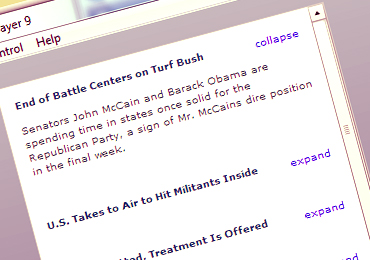 [Speaker Notes: Joan]
Resetting the state in the set data function.
override public function set data( value:Object ) : void
            {
                 // setting the data property on the super class is required
                 // for any override of the set data function.
                 super.data = value;

                 if(data.expanded)
                     currentState="expandedState";
                 else
                     currentState="collapsedState";
            }
[Speaker Notes: Joan]
Performance
We are smart about creating itemRenderers, but there are still lots of item renderers on screen in a 20x20 datagrid.
Item renderers need to be performant because there are so many of them.
[Speaker Notes: Ryan]
Performance: Tips for Speed
Layout’s often expensive and unnecessary for item renderers
Instead, base your renderers off of UIComponent and layout the items explicitly yourself
Developing your item renderers in MXML can be more expensive.  For example, you probably don’t need to use data-binding.
Instead just use ActionScript – you know when the data is changing (data setter gets called), so there’s really no need for binding
[Speaker Notes: Ryan]
ItemRenderers in Gumbo
Still a lot of details TBD
No virtualization support today
No IDropInListItemRenderer support yet (no labelField, labelFunction)
Not just itemRenderer property but itemRendererFunction as well
DataGroups support both Data Items and Visual Elements (perhaps won’t support Visual Element anymore, though)
[Speaker Notes: Ryan]
Resources
Ryan’s Blog: 
http://frishy.blogspot.com/

 Joan’s Blog:
http://butterfliesandbugs.wordpress.com